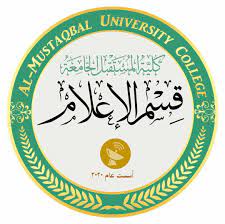 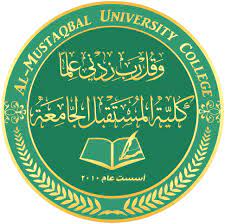 الاساليب العلمية في ممارسة العلاقات العامة
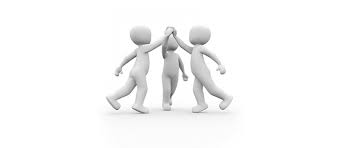 استاذ المادة : أمجد علي الربيعي
الاساليب العلمية في ممارسة العلاقات العامة
الاساليب او الخطوات  العلمية التي تتبعها وحدات العلاقات العامة هي :
1- البحث والتحري: وهي اهم الخطوات التي تنبني عليها المقومات الاساسية لنجاح نشاط العلاقات العامة ( ما الذي يجري الان)؟.
2- التخطيط: وتشمل تحديد الاهداف القصيرة والطويلة المدى ، ورسم البرامج التنفيذية وهنا ينبغي الاجابة عن ( ما الذي يجب القيام به)؟.
3- التنفيذ : وهي الخطوة التي تتضمن القيام بتنفيذ البرنامج الموضوع من خلال التواصل ، والاجابة عن ( كيف يمكن ان ننفذ الاتصال بأيسر السبل واقواها تأثيراً)؟
4- القياس والتقويم : وهنا تسعى الادارة لمعرفة ما حققه البرنامج وفي هذه الخطوة نجيب على السؤال الاساسي ( ماذا حققنا من نتائج) ؟
5- التوثيق : حيث سيساعد ذلك في تدعيم بنك المعلومات للرجوع اليها عند الحاجة حتى يمكن ان نوثق هذا النشاط ليسهل الرجوع اليها عند الحاجة .
البحث العلمي في العلاقات العامة
البحث العلمي : هو مجموعة من الخطط والاجراءات لجمع معلومات يعتمد عليها من خلال اساليب ملاحظة منضبطة بطريقة تؤدي الى نتائج موضوعية يتوصل اليها باقل الاخطاء.
أهمية البحث وجمع المعلومات
مزايا البحث وجمع المعلومات في العلاقات العامة :
1- معرفة الجمهور. 
2- تزيد درجة اليقين .
3- تمكننا من الاحاطة بأحوال المجتمع .
4- لها دور في مرحلة التقويم .
5- ان البحوث عملية مستمرة .
أهداف بحوث العلاقات العامة
1- التعرف على أراء والاتجاهات.
2- التعرف على الذات .
3- منع الازمات والاضطرابات .
4- زيادة فاعلية الاتصال الخارجي .
5- تحديد جماهير المنظمة .
6- امداد الادارة بالمعلومات .
أنواع بحوث العلاقات العامة